Iseo lake varieties of fish
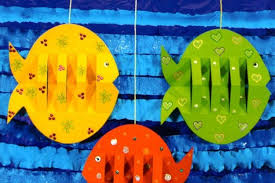 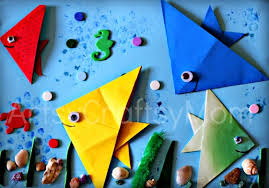 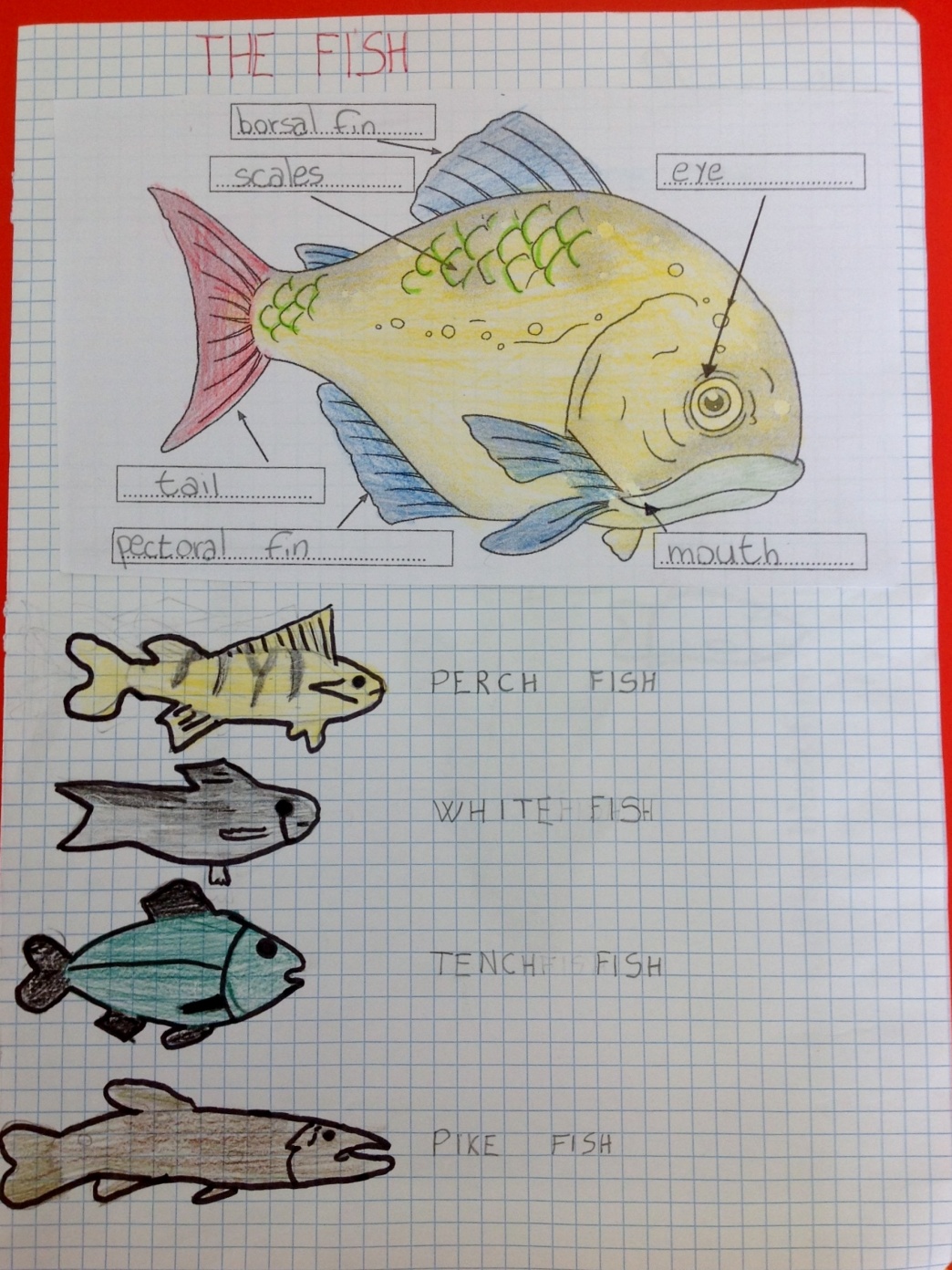 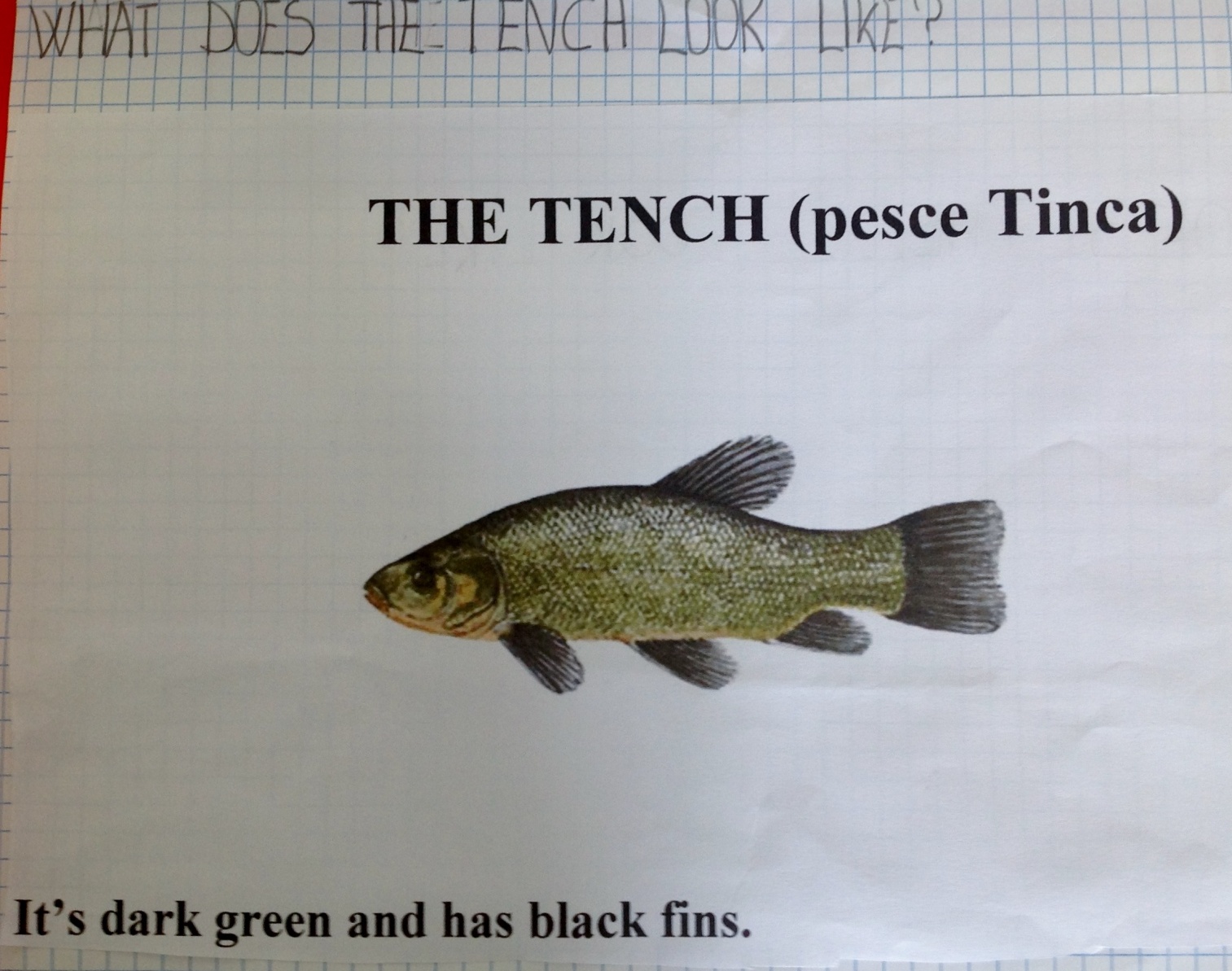 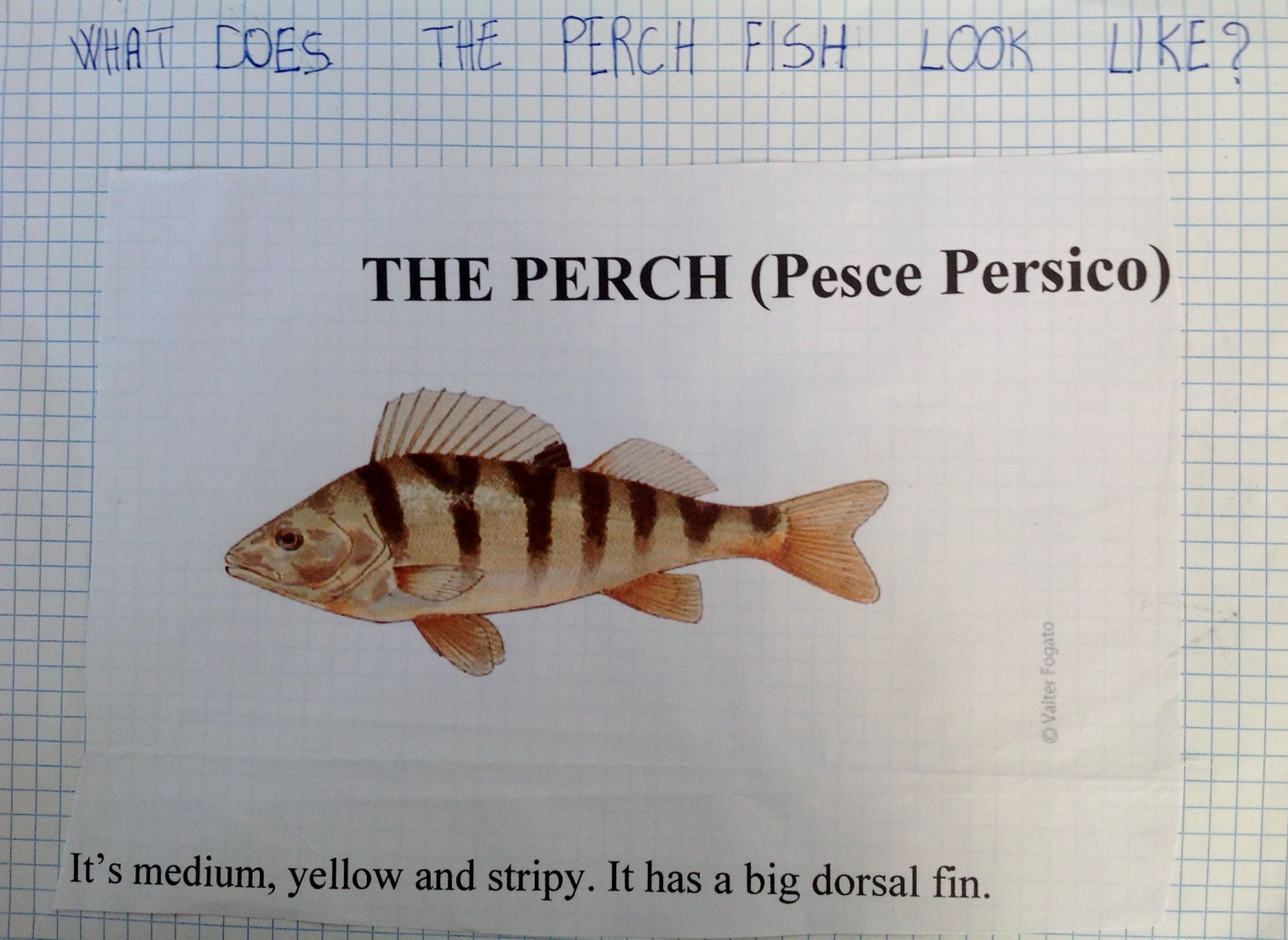 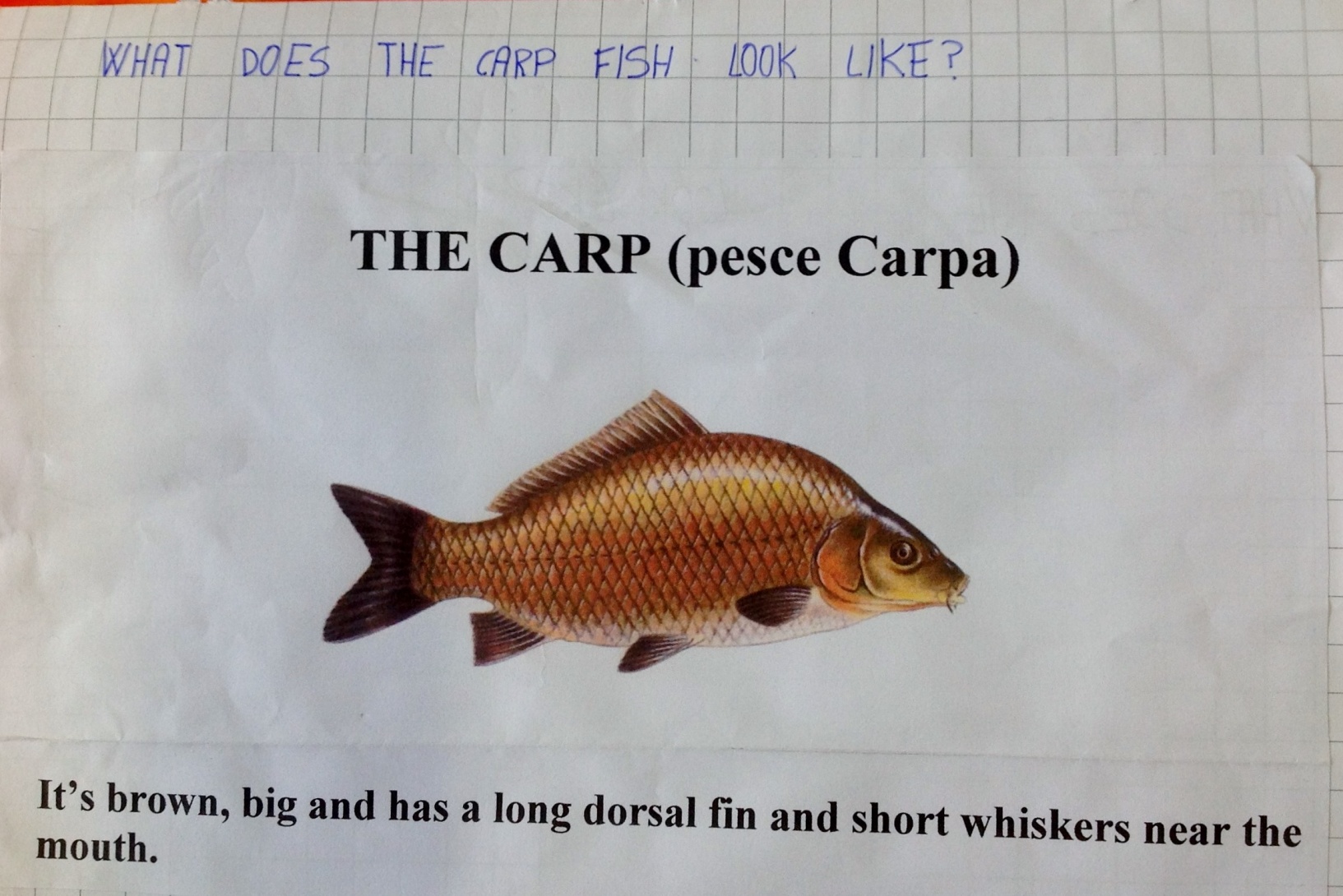 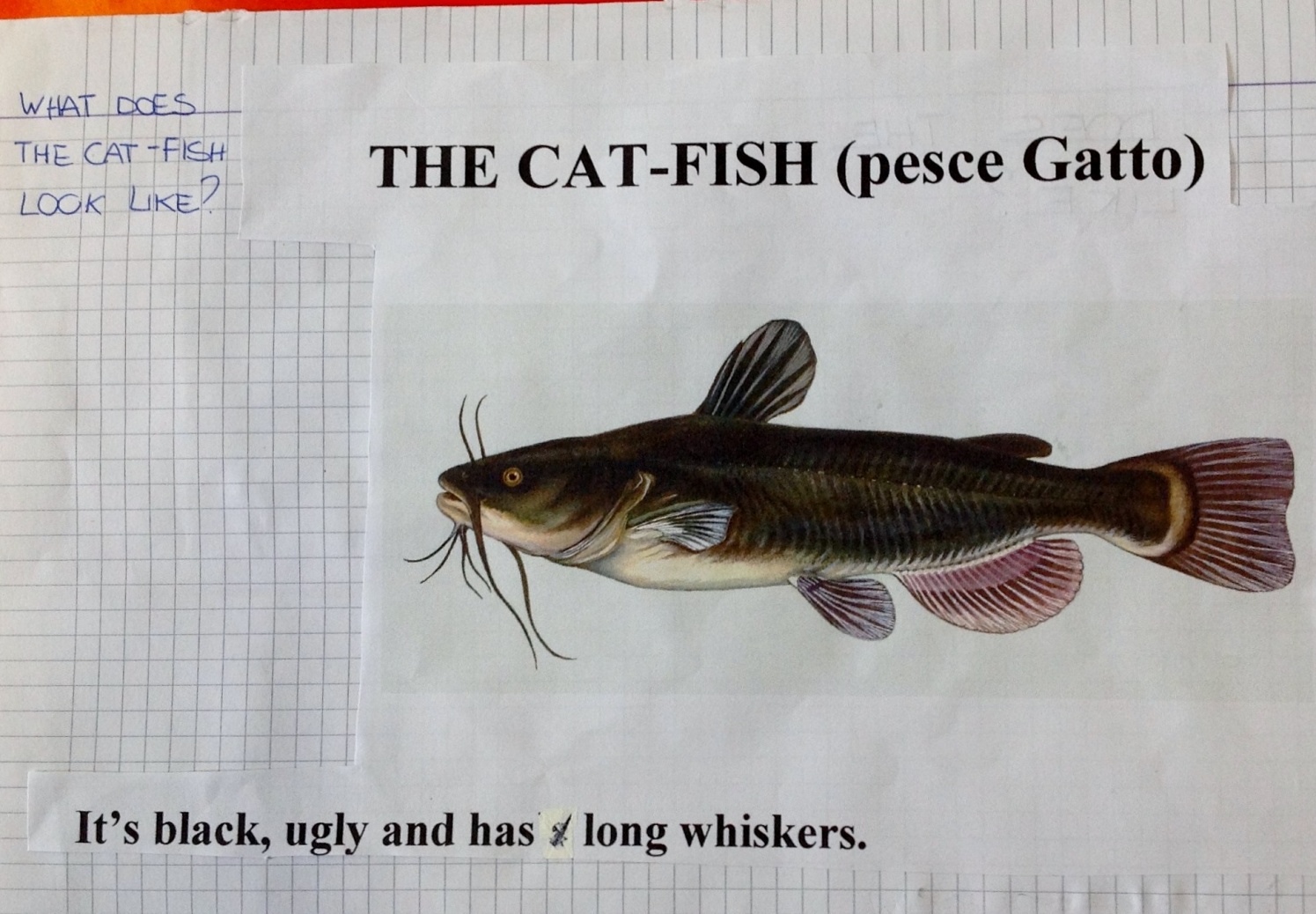 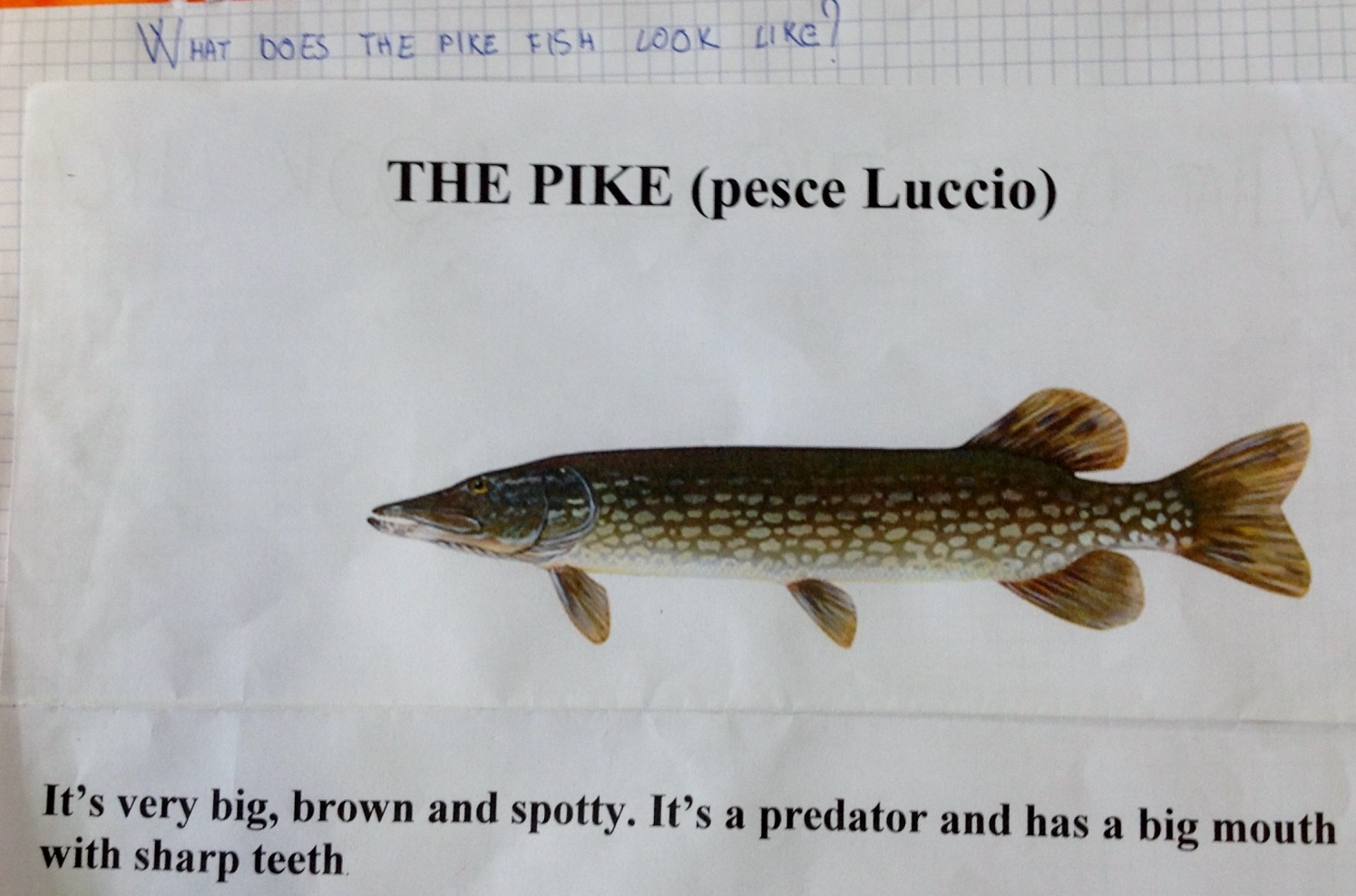 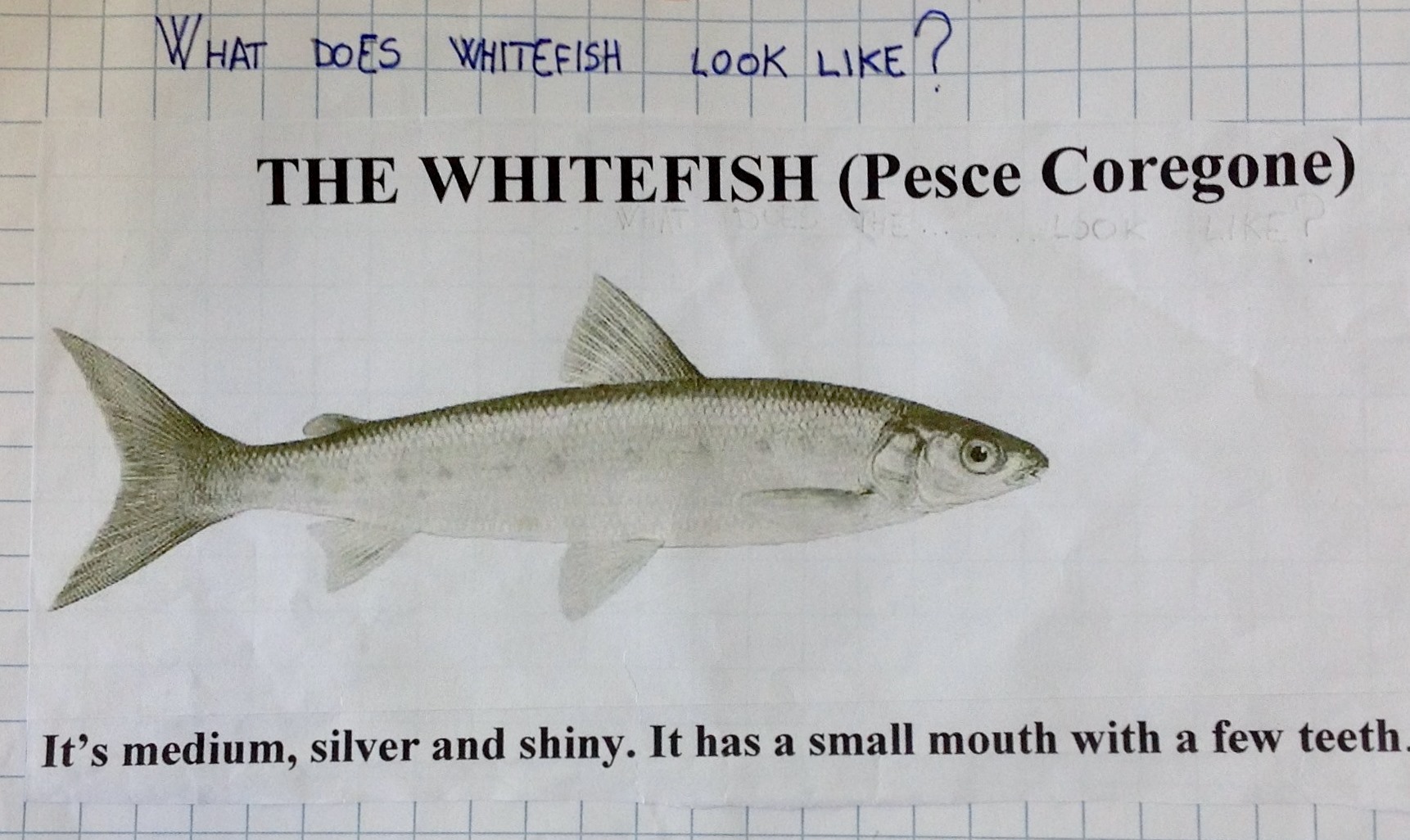 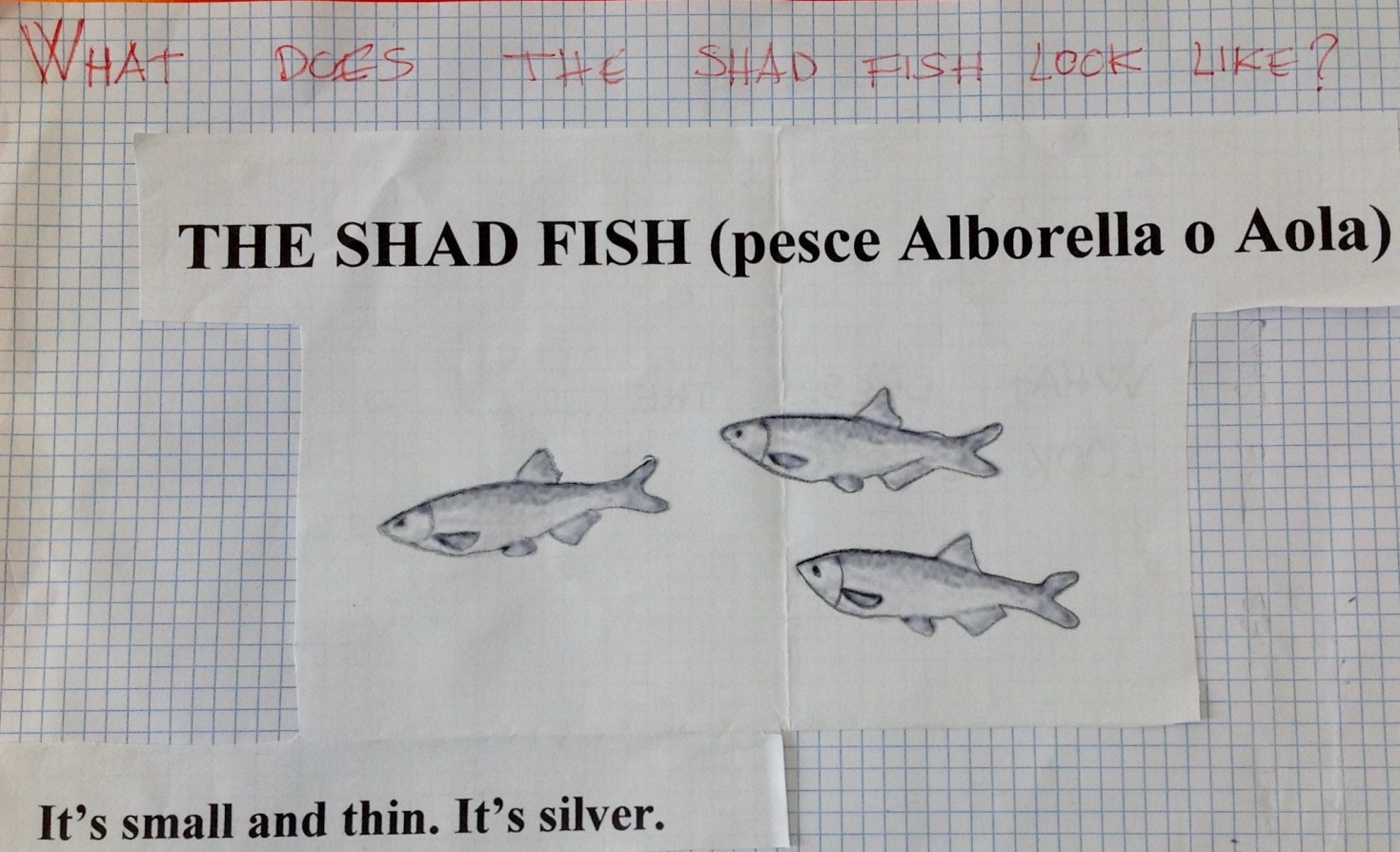 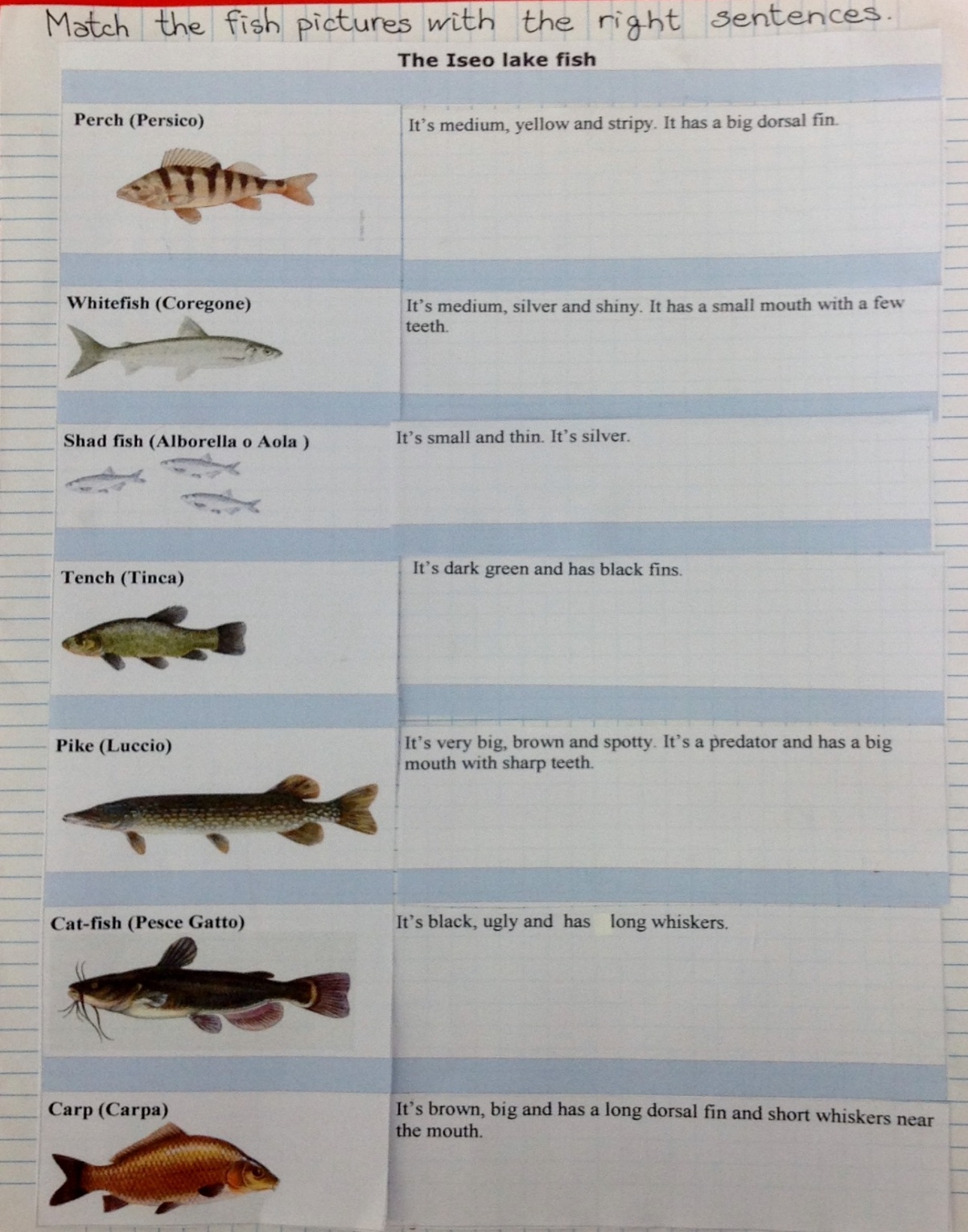 MATCH
THE PICTURE
WITH  THE
RIGHT
SENTENCES
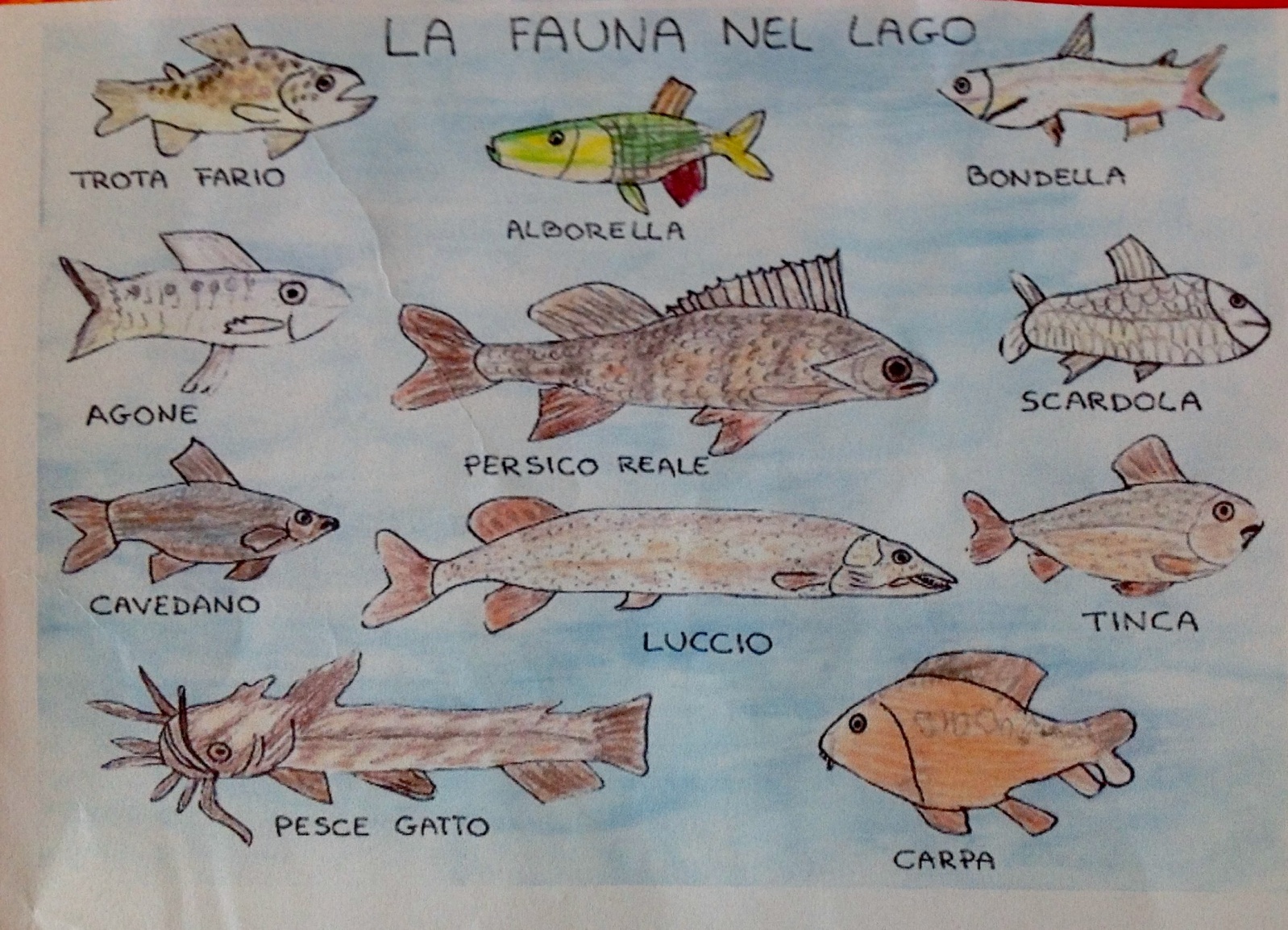 The end
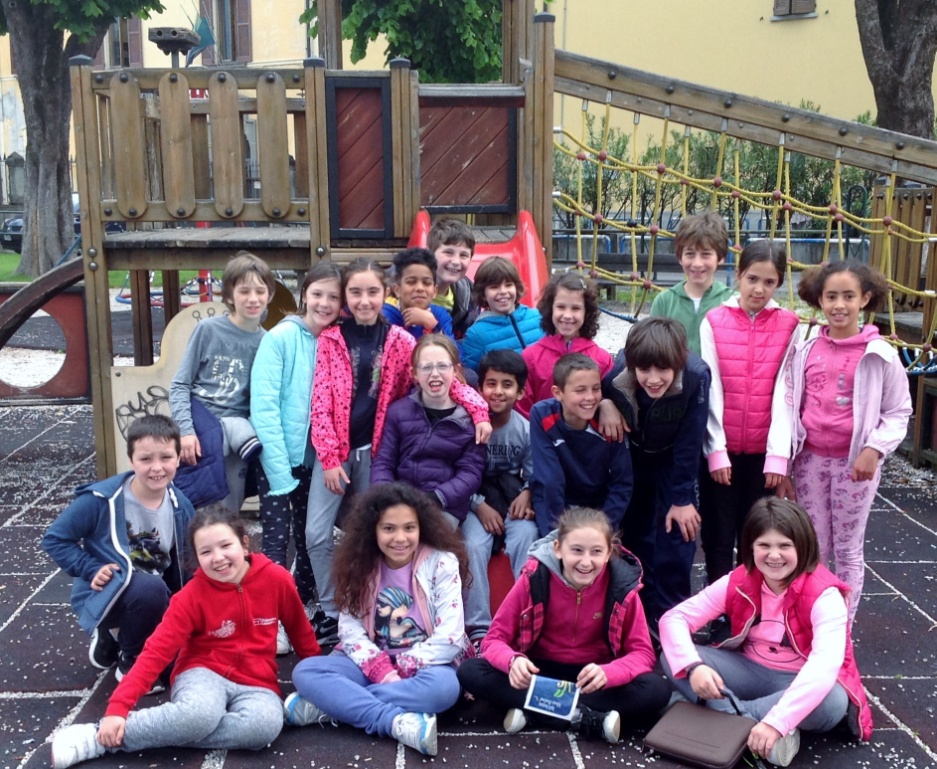